De budgetlijn
Kiezen waar je je geld aan uitgeeft.
Een voorbeeld budgetlijn
50
Deze budgetlijn laat zien hoeveel belminuten en MB’s je met je bundel kunt gebruiken.
40
belminuten
30
twee producten
één budget
hele budget uitgeven aan deze producten
20
10
200
400
600
800
1000
MB’s
Zelf budgetlijn tekenen
Een snoepliefhebber heeft € 25 per maand te besteden aan snoep.
Hij houdt van dropjes, die € 1,25 per zakje kosten
en van chocolade, die € 2,50 per reep kost.
25
zakjes drop
20
Eerst de maximale hoeveelheden uitrekenen:
Wanneer hij zijn hele budget uitgeeft aan drop, kan hij 20 zakjes kopen
Wanneer hij zijn hele budget aan chocolade uitgeeft, kan hij 10 repen kopen

nu kunnen we de assen verdelen

en de berekende punten intekenen

daarna kunnen we de budgetlijn tekenen
15
10
5
2
4
6
8
10
chocolade
prijs van product verandert
Dan verandert de helling
Dropjes worden goedkoper: € 1 per zakje
VOORAF:
Budget € 25 per maand.
Dropjes: € 1,25 per zakje
Chocolade: € 2,50 per reep
Chocolade wordt duurder: € 5 per reep
25
zakjes drop
20
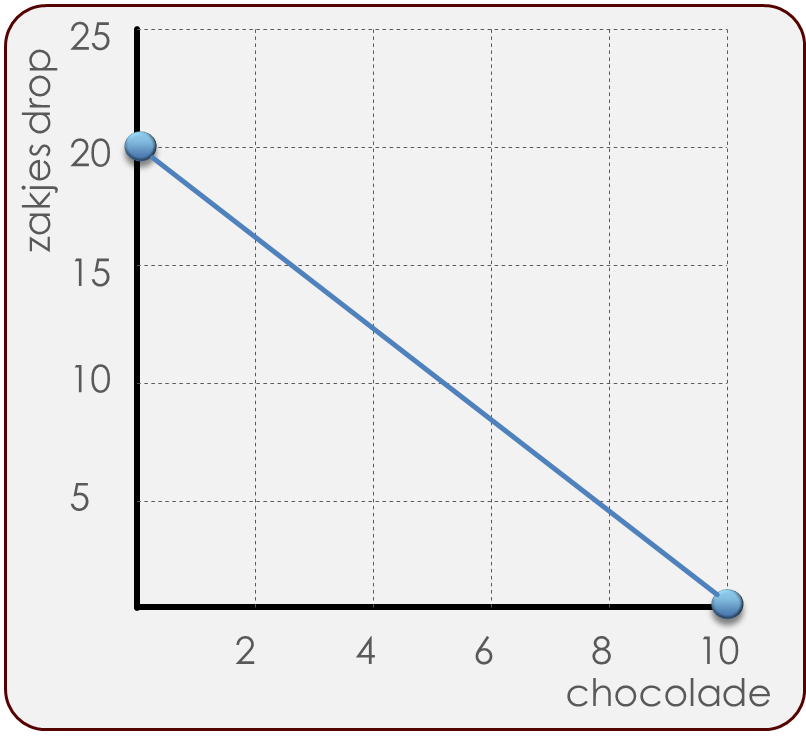 15
10
5
2
4
6
8
10
chocolade
Budget verandert
Dan verschuift de lijn evenwijdig
VOORAF:
Budget € 25 per maand.
Dropjes: € 1,25 per zakje
Chocolade: € 2,50 per reep
Het budget wordt € 20 per maand
25
zakjes drop
20
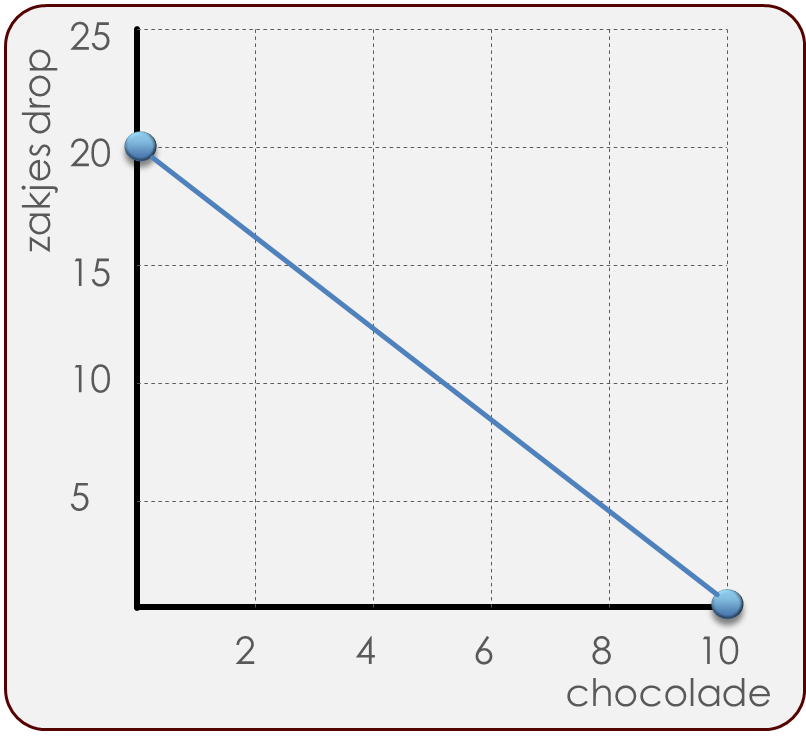 15
10
5
2
4
6
8
10
chocolade
opofferingkosten
Hoeveel eenheden van product 2 kun je niet meer kopen als je één extra product 1 koopt?
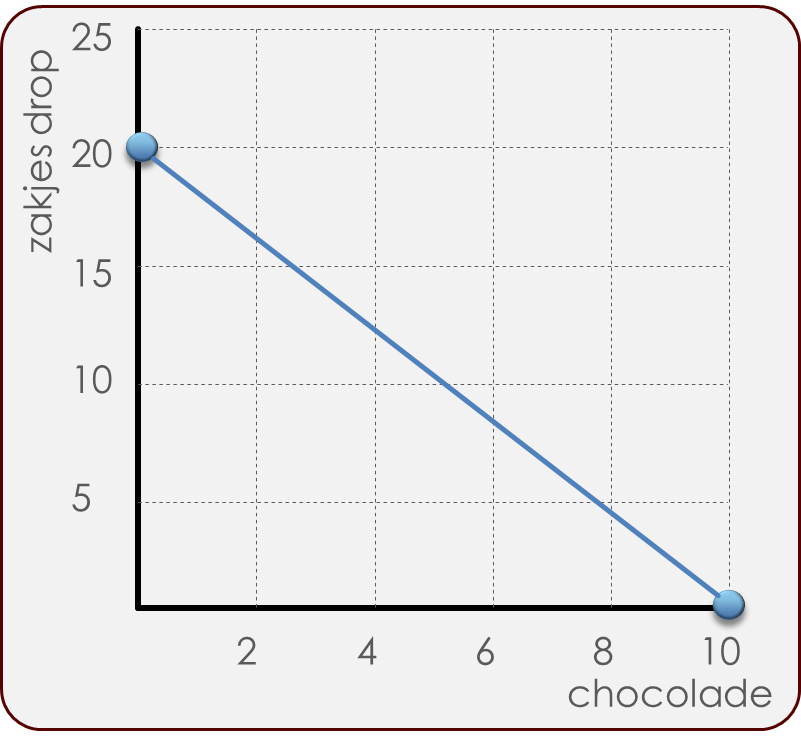 Hoeveel repen chocolade kun je niet meer kopen als je 1 extra zakje drop koopt?
Hoeveel zakjes drop kun je niet meer kopen als je 1 extra reep chocolade koopt?